Путешествие.
Город « ЗДОРОВЬЕ»
?
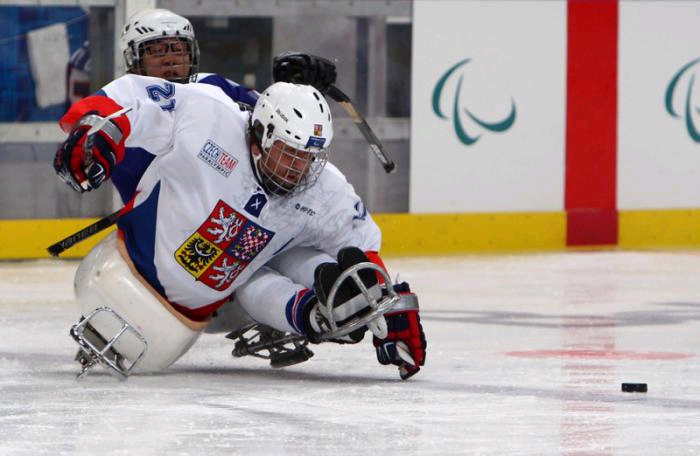 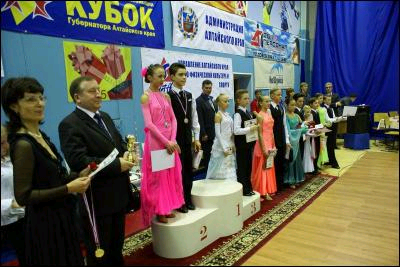 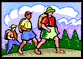 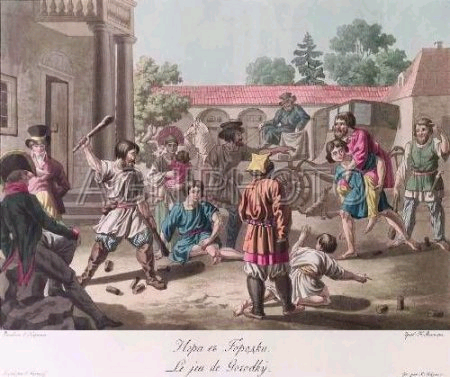 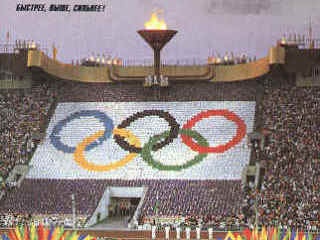 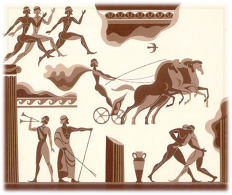 Выбери характеристику здорового человека.
Красивый
Сутулый
Сильный
Ловкий
Бледный
Румяный
Стройный
Толстый
Крепкий
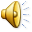 Вести здоровый образ жизни – это значит жить по правилам сохранения и укрепления здоровья и следовать им не от случая к случаю, а постоянно.
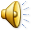 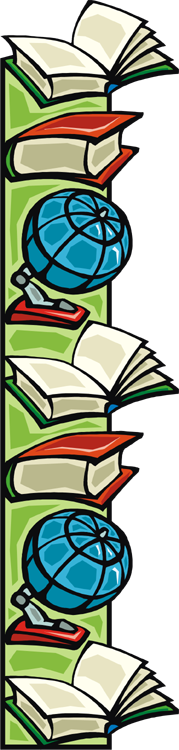 Больше двигайся!
Утром делай зарядку.
Почаще играй в подвижные игры, особенно на свежем воздухе.
Занимайся физическим трудом.
Закаляйте свой организм. 
Соблюдай режим дня.
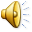 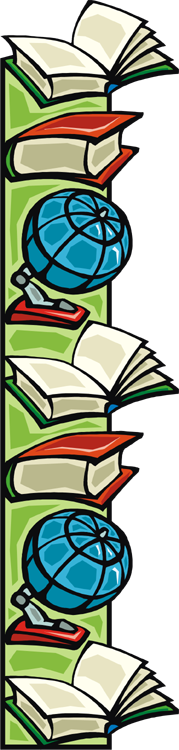 Правильно питайся!
Воздерживайтесь от жирной пищи.
Остерегайтесь очень острого и солёного.
Сладостей тысячи, а здоровье одно.
Овощи и фрукты – полезные продукты.
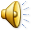 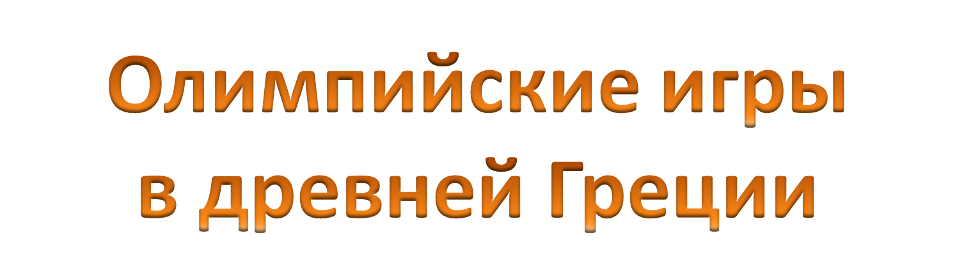 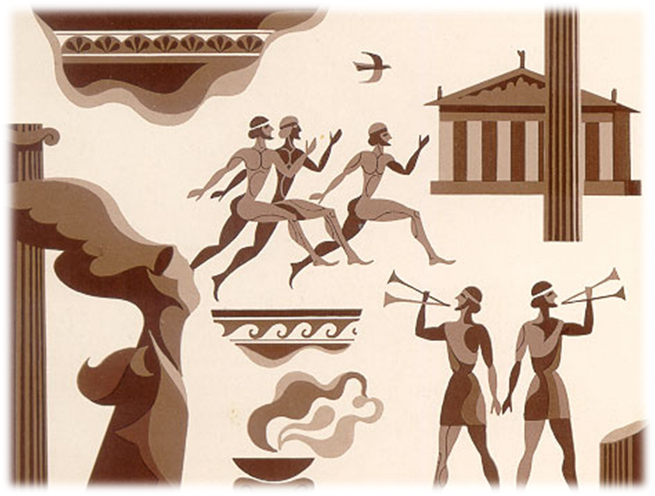 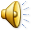 6х80-135:5+296=
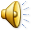 Проверь себя.
6х80-135:5+ 296=776
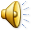 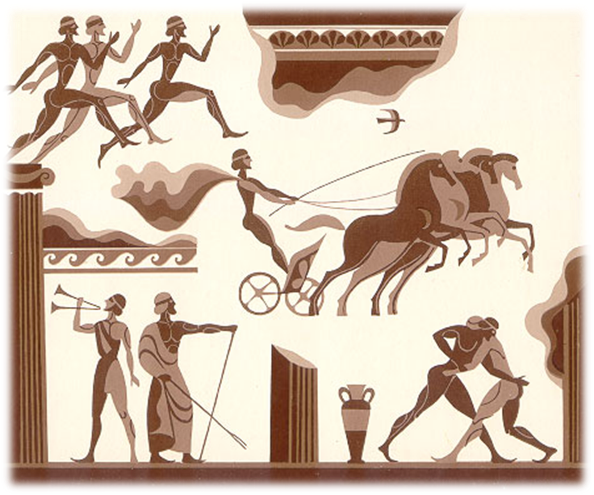 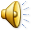 Физическая культура в школе.
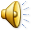 Спортсмен.
Желание.
Хорошее здоровье.
Терпение.
Трудолюбие.
Воля к победе.
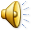 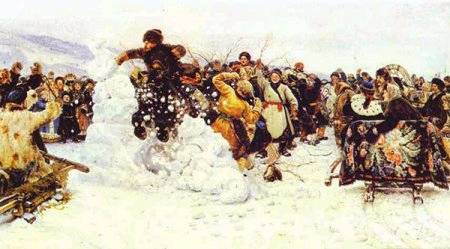 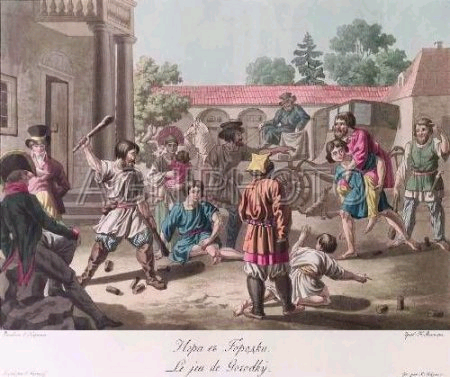 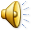 Уравнение.
(а-129)х25=19025
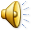 Проверь себя.
(а-1239)х25=19025
а-1239=19025:25
а-1239=761
а=1239+761
а=2000
(2000-1239)х25=19025
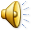 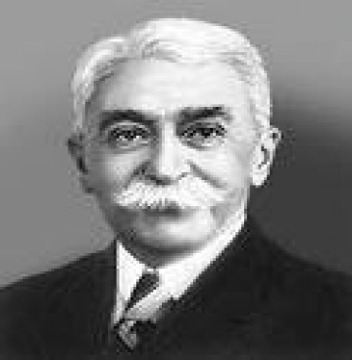 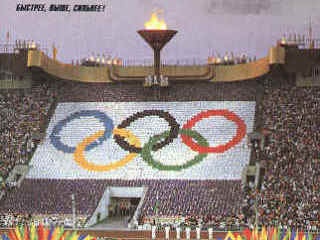 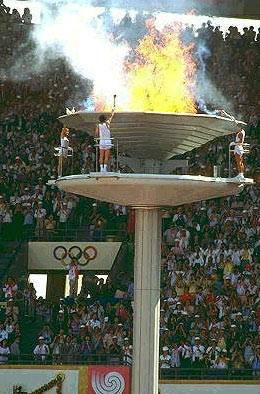 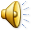 Задача.
Велосипедист ехал со скоростью 16 км в час и проехал расстояние от города до дачного посёлка за 2часа. Обратно он то же расстояние проехал за 4 часа. С какой скоростью ехал велосипедист в город?
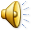 Проверь себя.
8 км/ч
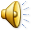 Спирос Самара.
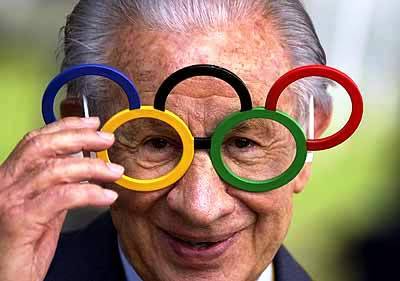 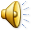 Гимнастика для глаз.
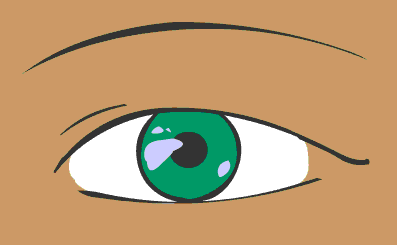 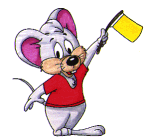 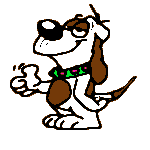 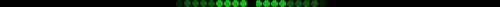 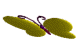 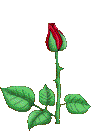 Ежедневно делайте зарядку для глаз от 2 до 5 минут!
Будьте здоровы!
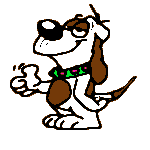 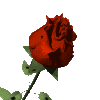 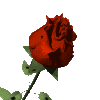 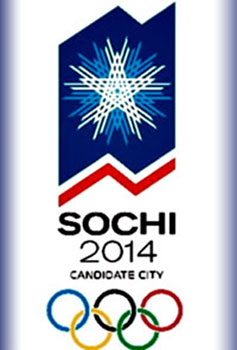 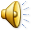 Медали  « Ванкувера».
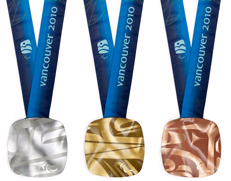 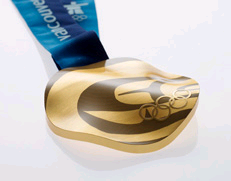 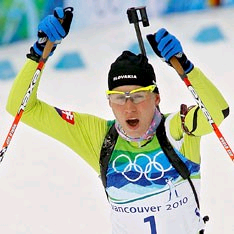 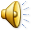 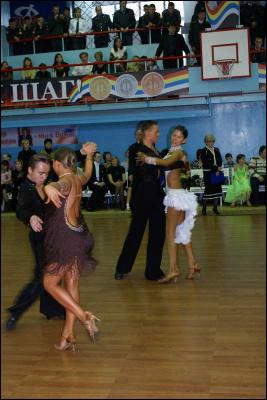 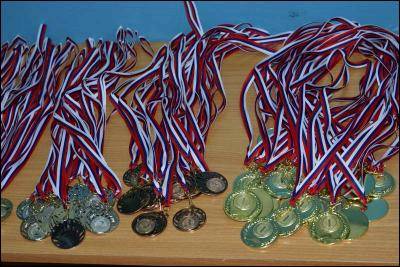 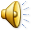 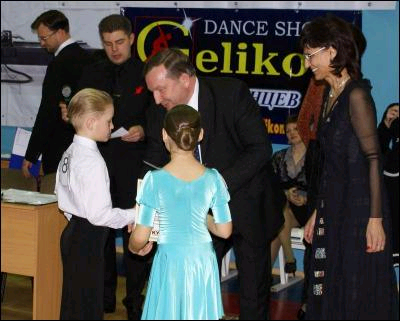 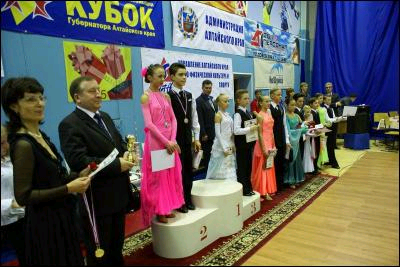 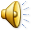 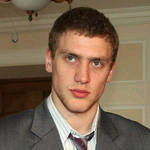 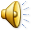 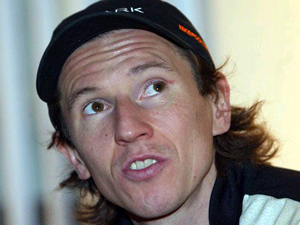 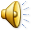 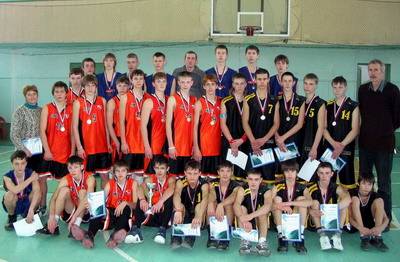 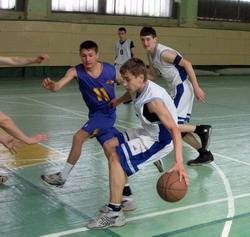 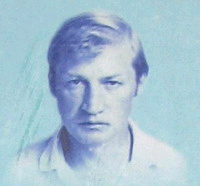 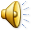 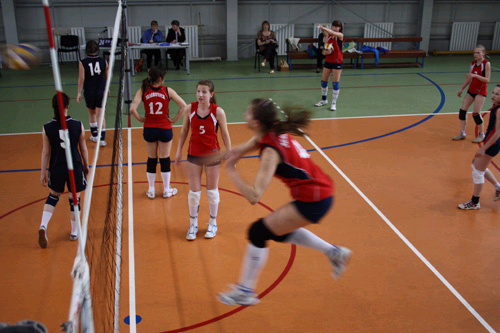 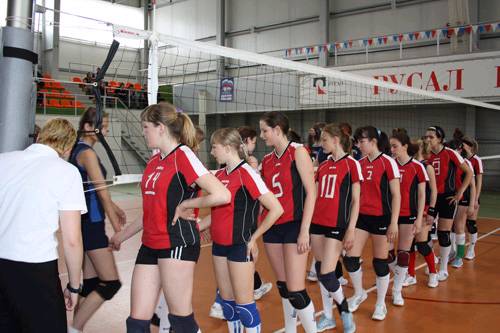 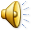 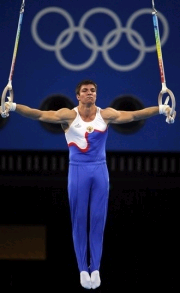 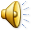 Задание.
23166:429=
78445:29=
26384:4=
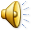 Проверь себя.
54
2705
6596
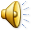 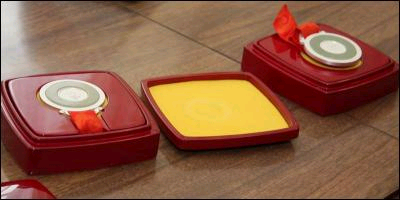 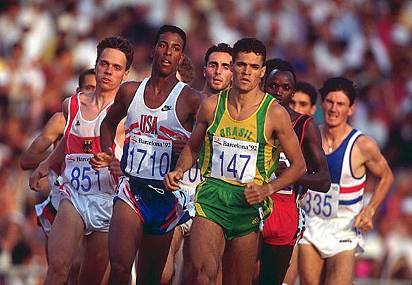 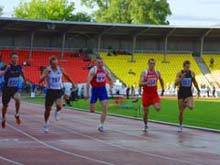 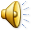 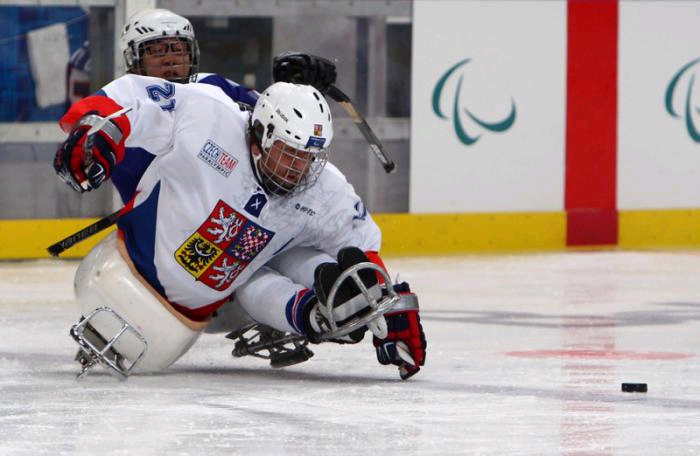 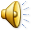 Будьте здоровы и счастливы!
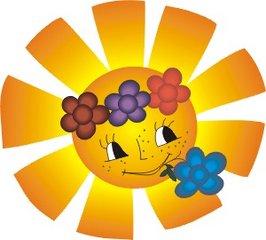 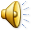